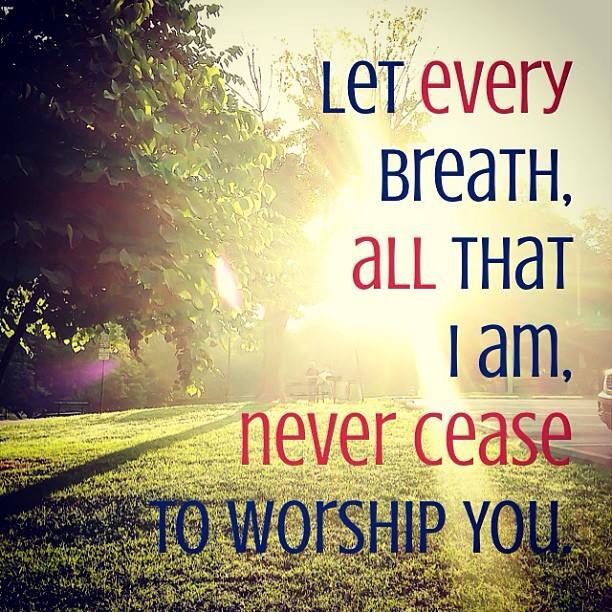 Holy Habit 9. Worship
Call to worship   ‘Bless the Lord’Hymn RS 118   Praise to the Living God Prayers of Adoration, confession and Lord’s Prayer  Reading    Deuteronomy 6:1-9 Holy habit                WORSHIP
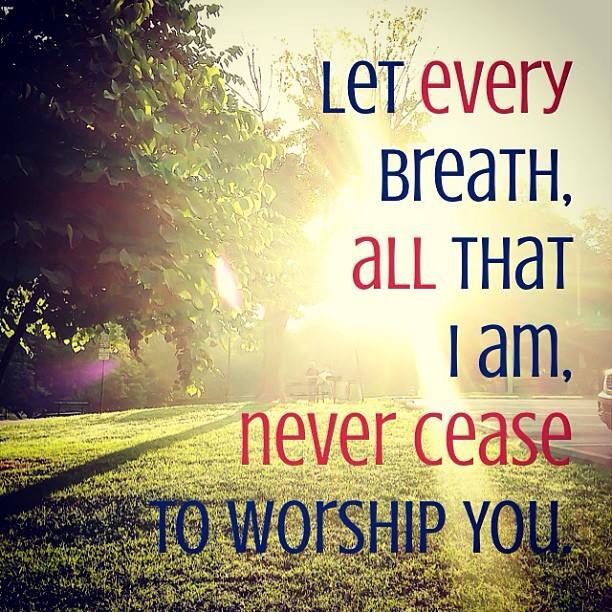 Worship
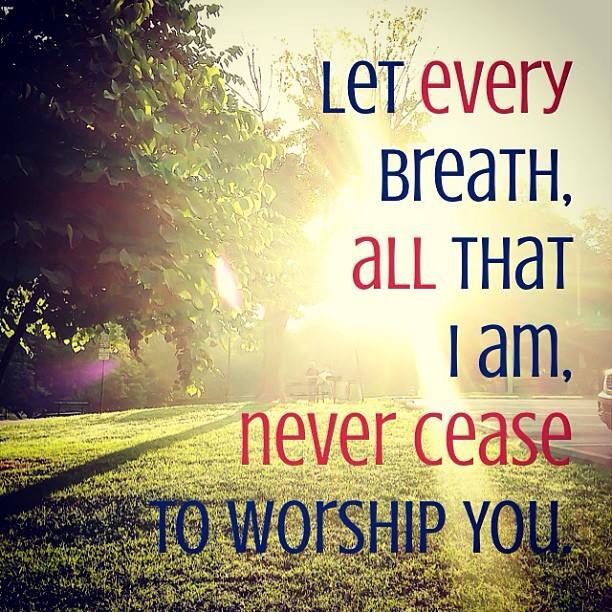 Worship as a way of life
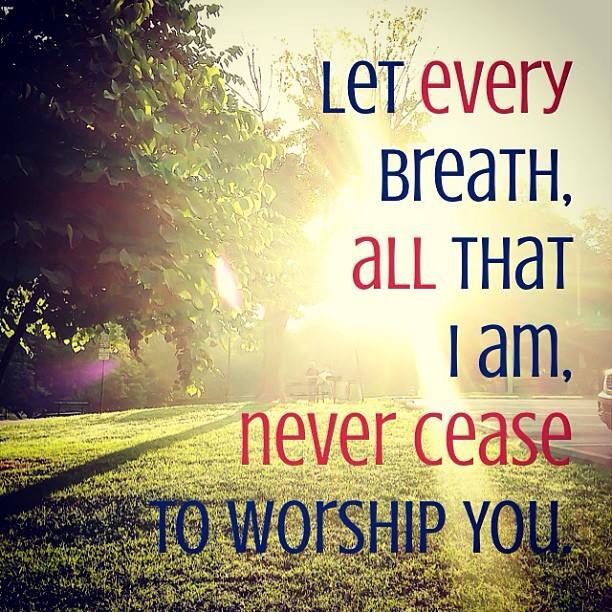 Worship was at the heart of early Christian life.
Praising God at every opportunity
Worship is not just about gathering on a Sunday morning, it is much more than this; biblically worship is a way of life. 
A way of life captured by the ‘Sheema prayer’ 
	You shall love the Lord your God 
	with all your 	heart, and with all your soul, 
	and with all your 	might.
Worship is offered as thanks for all God does in our lives; our work, our rest, our enjoyment of creation, our service, our eating, our giving and yes our gathering together with fellow disciples for the focused activity of praise and worship.
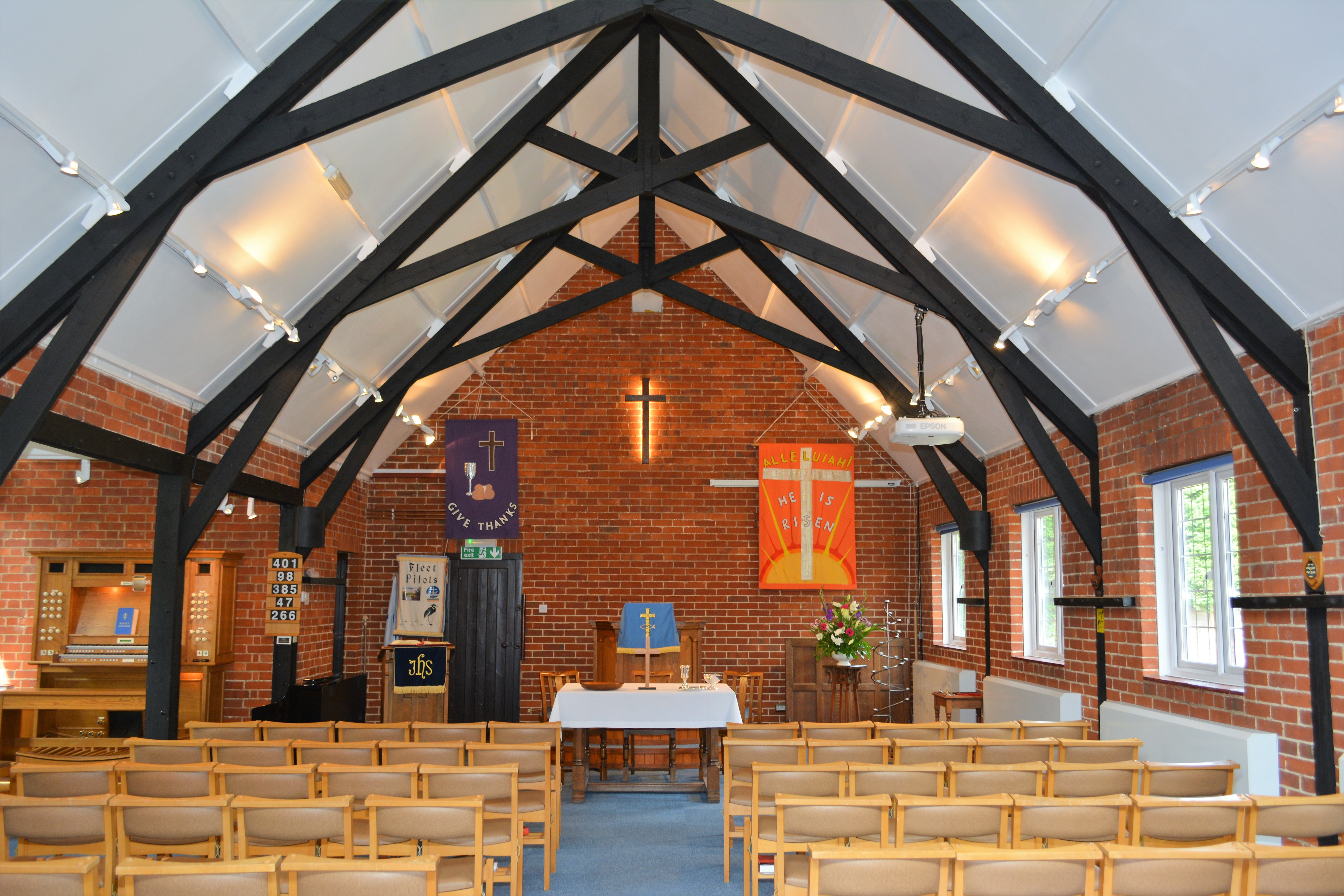 Worship as devotion
There are number of different Greek words that are translated into English as ‘worship’, however the most common is proskyneo, which means ‘to come forward and kiss the back of the hand’. It is an intimate act, which denotes humility, reverence and devotion. 

It also portrays the amazing grace of God
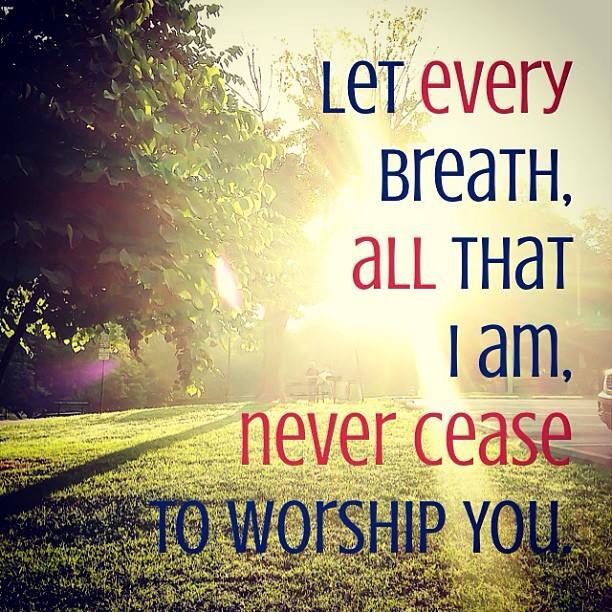 Worship as energy
Worship should be 	transforming 
	and 
	energising, depending on 
which worship style is present
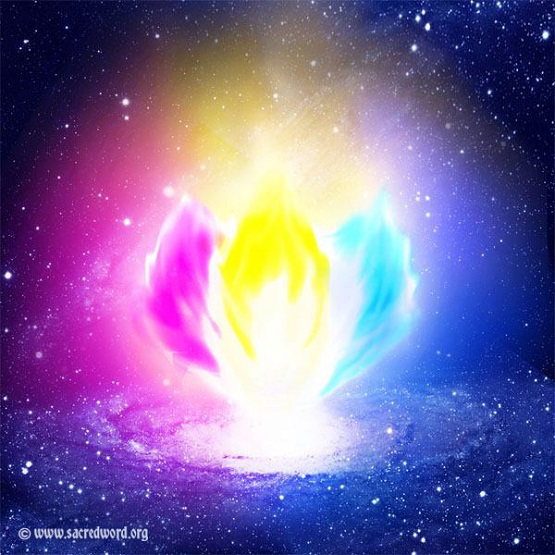 Hymn   The true church is found where God’s                 purpose is sovereign   Offertory Reading      Luke 4:16-21Holy Habit                    Rhythm and styles of worship
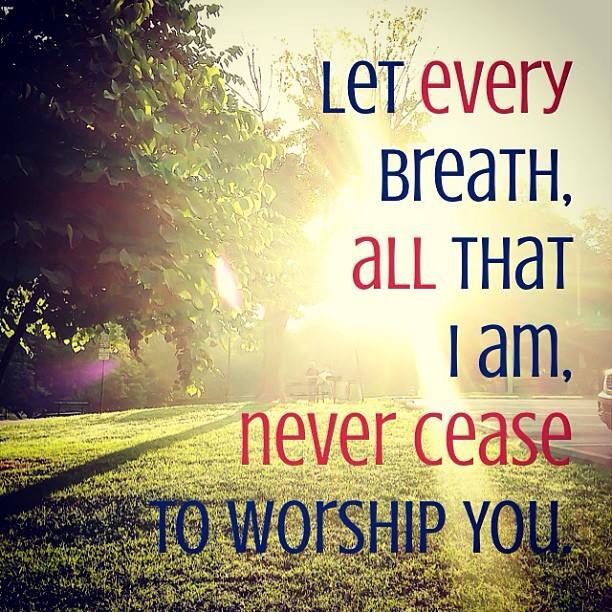 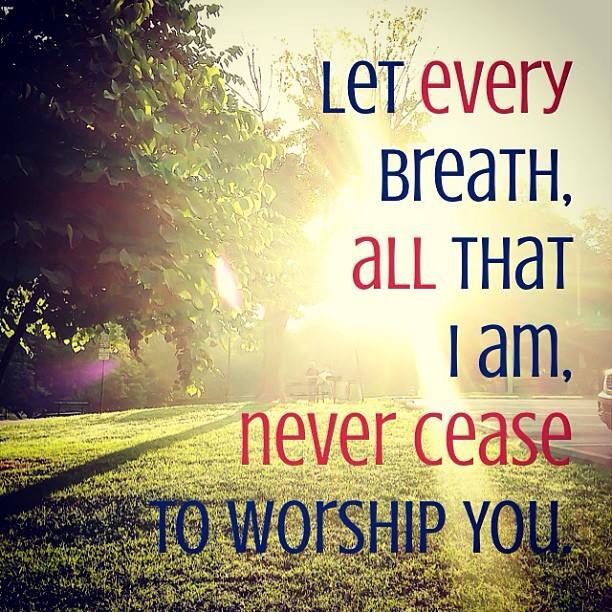 The Rhythm to worship
Being committed and  lived rhythmically. 
All gather together regardless of differences in theologies and personalities 
Worship the first and foremost gift we offer to the divine community of the Holy Trinity. We do so in honour of the God who is Love.
Worship must never be used as a ‘drop in to see who the preacher is this week’, but must realise that worship is the response to our faith.
In 2015, Archbishop Justin Welby said this First, the church exits to worship God in Jesus Christ; Second, the church exits to make new disciples of Jesus Christ.
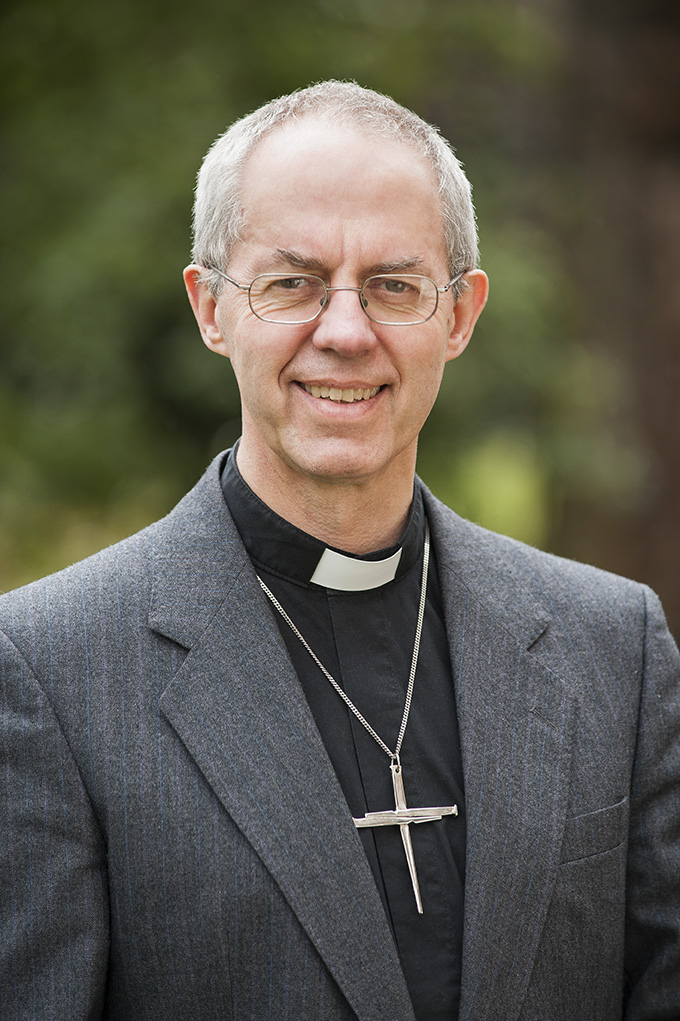 Worship styles
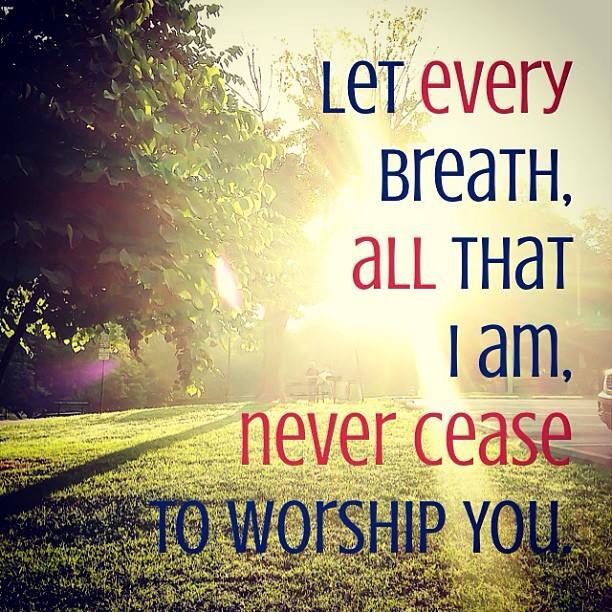 Who we are is how we worship 
Creating worship is a complex task
ACTS A adoration 
             C confession 
             T thanksgiving 
             S supplication. 
There are matters of culture, age and resources to be taken into account. 
There are four spiritual styles in worship 
	WORD, EMOTION, SYMBOL and ACTION
Questions for consideration.

  How can you refresh your daily pattern of worship? 
 
What was the best and worst worship service you have attended and why?
 
Share your experience of worshipping 
	 in a different culture.
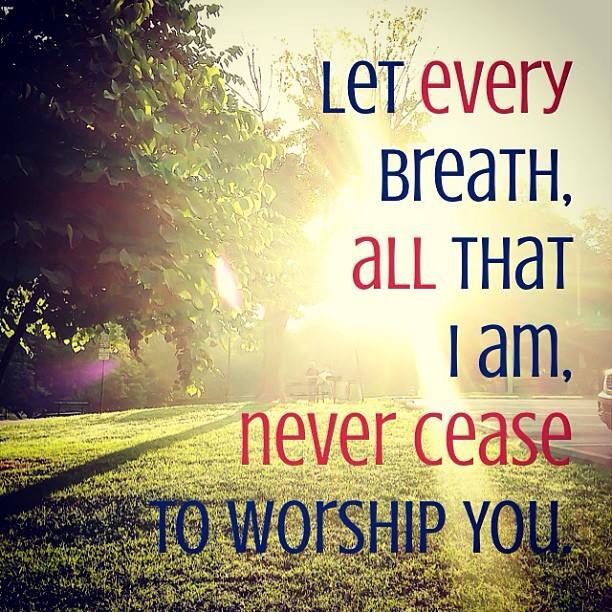 Hymn  RS 497  Give to me Lord a thankful heart Prayers of IntercessionHymn  Singing we gladly worship the Lord                   together
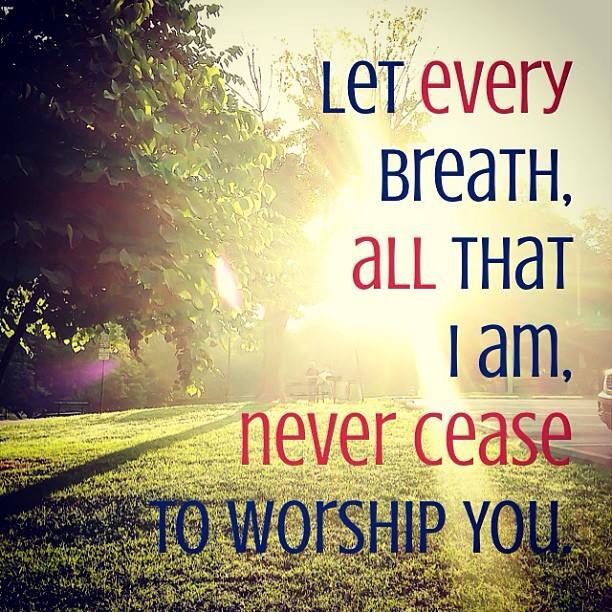 Closing prayer and blessing

The peace of the earth be with you, 
the peace of the oceans too;
the peace of the rivers be with you, 
the peace of the oceans too. 
Deep peace falling over you; 
God’s peace growing in you.
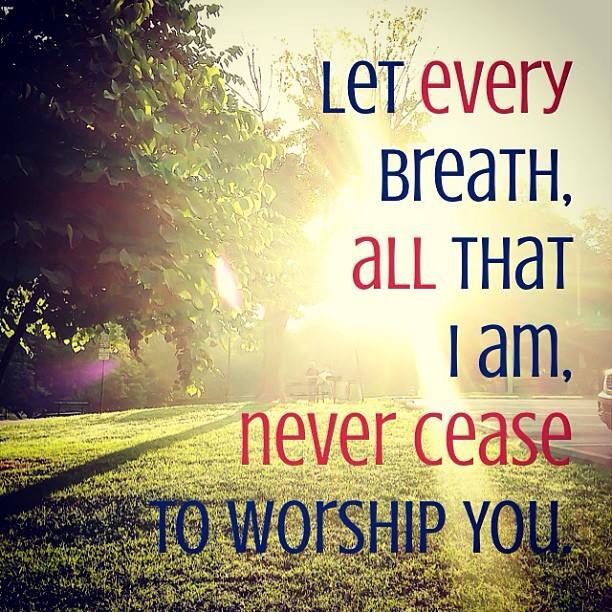